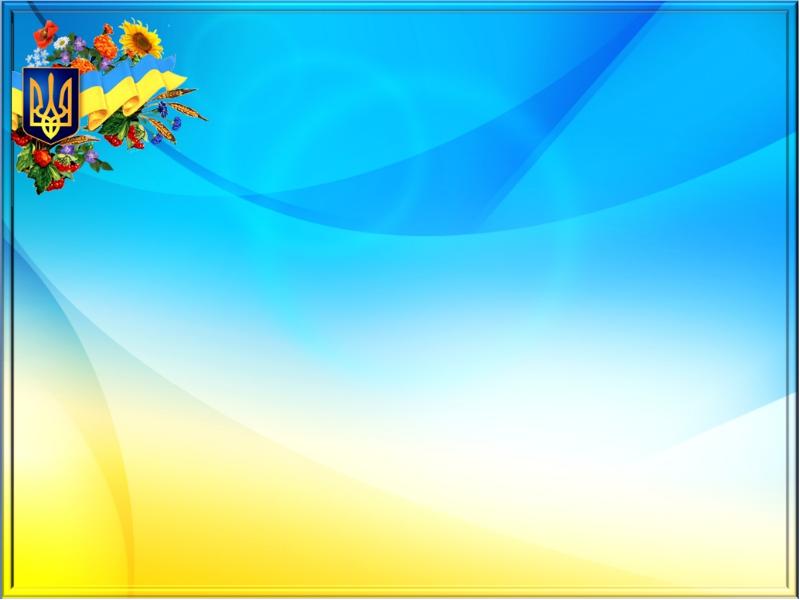 Проєкт 
«Ми – патріоти Черкащини»
 Підпроєкт
«Пишаємось тобою, рідний краю!»
 Мій ідеал 
громадянина - патріота
Дитяча організація «Чумацький шлях»
Глибочківський НВК
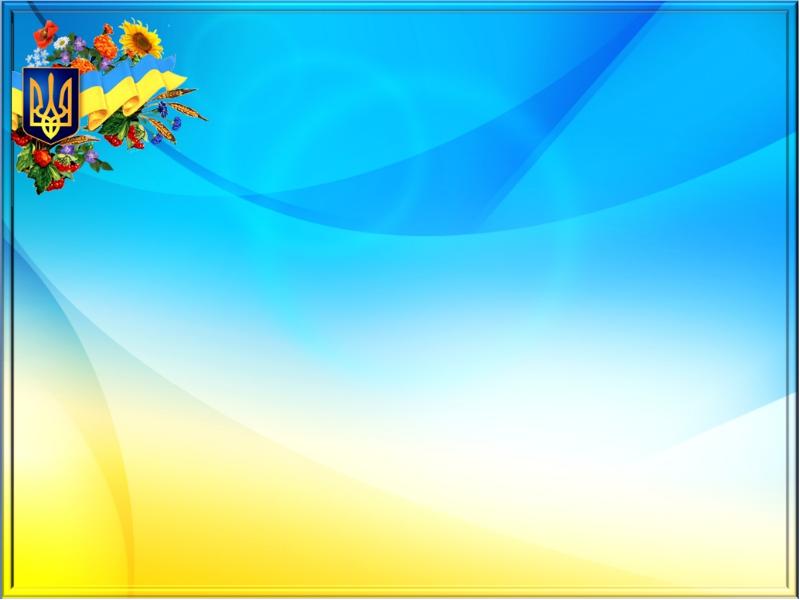 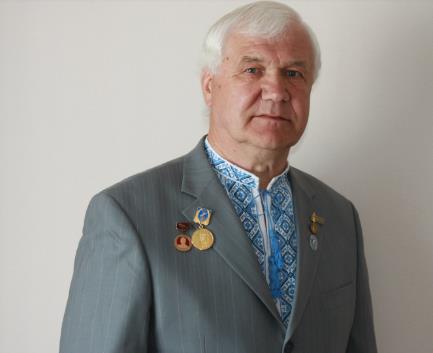 м
Нерубайський 
Іван  Артемович
Учитель української мови та літератури, редактор багатьох книг, поет, дослідник, краєзнавець.
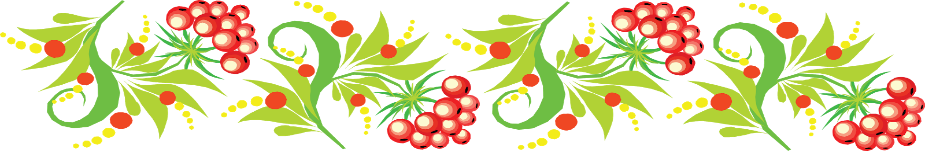 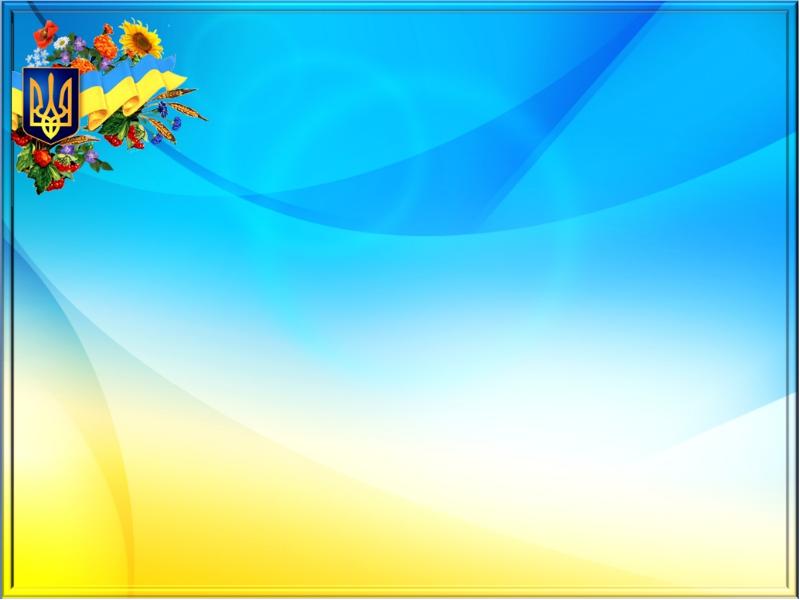 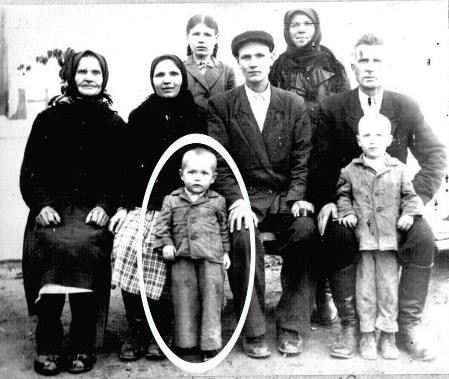 Народився 6 жовтня 1951 року
 в селі  Глибочок на Черкащині в 
багатодітній селянській родині. 
Батько, Артем Іванович, відомий 
хлібороб–механізатор. Іван Артемович закінчив Київський педагогічний інститут (тепер Національний педагогічний університет імені Драгоманова). Працював учителем, директором школи. З 1980 – заступник редактора, згодом – редактор Тальнівської районної газети «Колос».  1987 року  повернувся до педагогічної діяльності.  У 1994 став переможцем обласного та Всеукраїнського конкурсу «Кращий учитель року». Вчитель вищої категорії, вчитель – методист. Літературною творчістю займається зі студентських років.
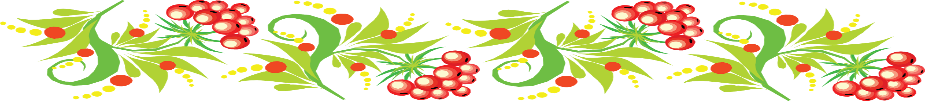 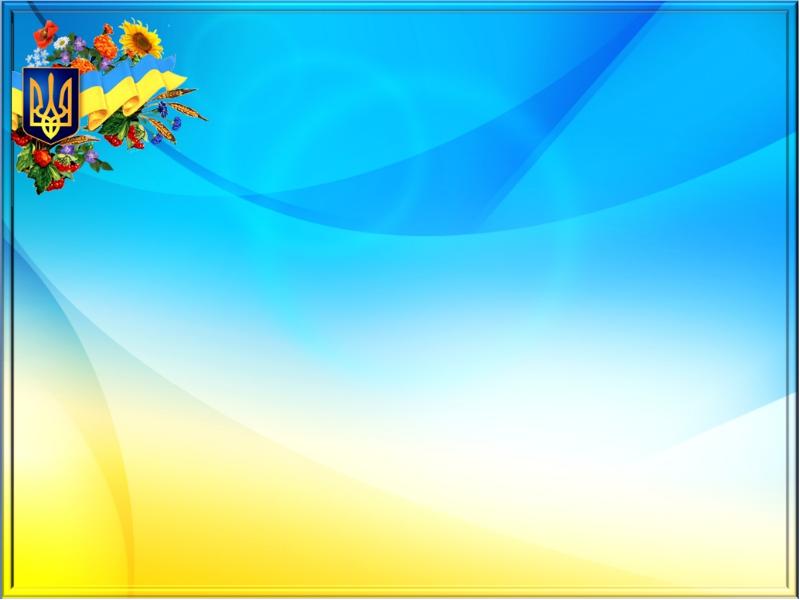 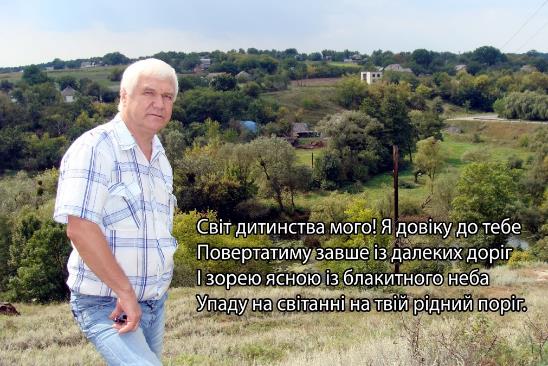 В усіх творах відчувається трепет та любов до рідного краю, де народився та зростав Іван Артемович, де народились, жили і працювали його батьки, де й донині живуть родичі. 
Багато сил та енергії віддав Іван Артемович не тільки для свого села, а й для Тальнівського району. Багато його віршів стали піснями. Значна робота проведена в дослідницько – краєзнавчому напрямку.
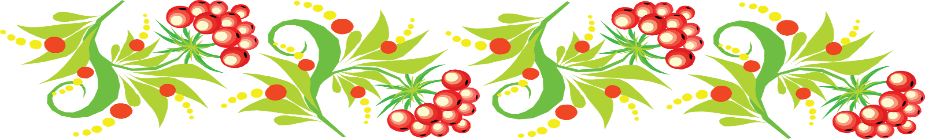 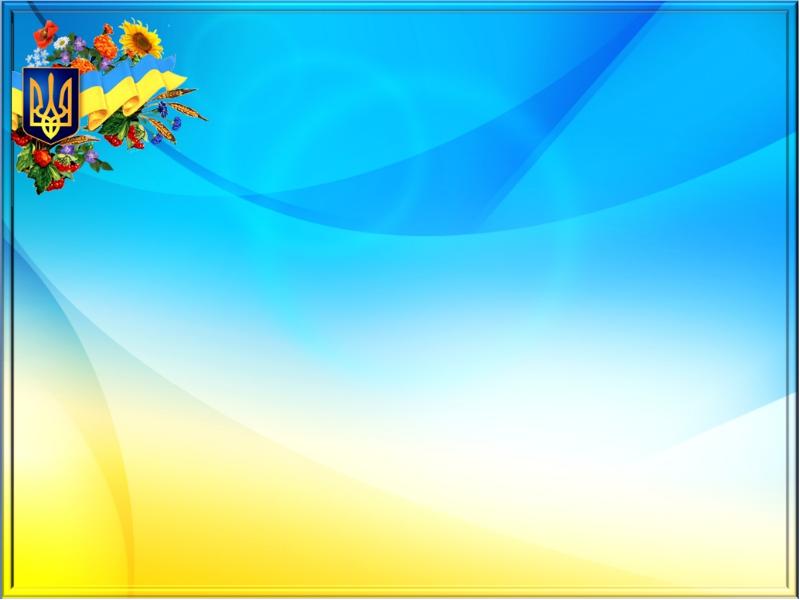 Автор художньо-публіцистичної книги «Горнусь до тебе, Україно» (2001 р.), співавтор та упорядник колективної поетичної збірки «Уклін святині отчого порогу» ( 2006 р.), об’ємної історії рідного краю «Криві Коліна   крізь  терни і роки. В             історії села   –   історія України» (2010 р.),            
                              історико- краєзнавчого та  
                                  літературного збірника 
                               «Ой Тальне моє над Тальянкою»  
                                 (2010 р.), автор поетичних  
                                  збірників « На березі Життєвої  
                                   ріки» (2011р.), «Отча сторона»       
                                    (2016р.)
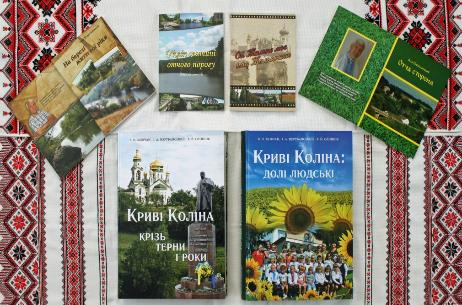 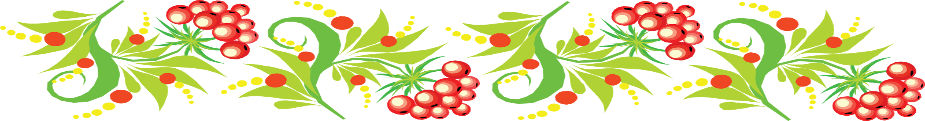 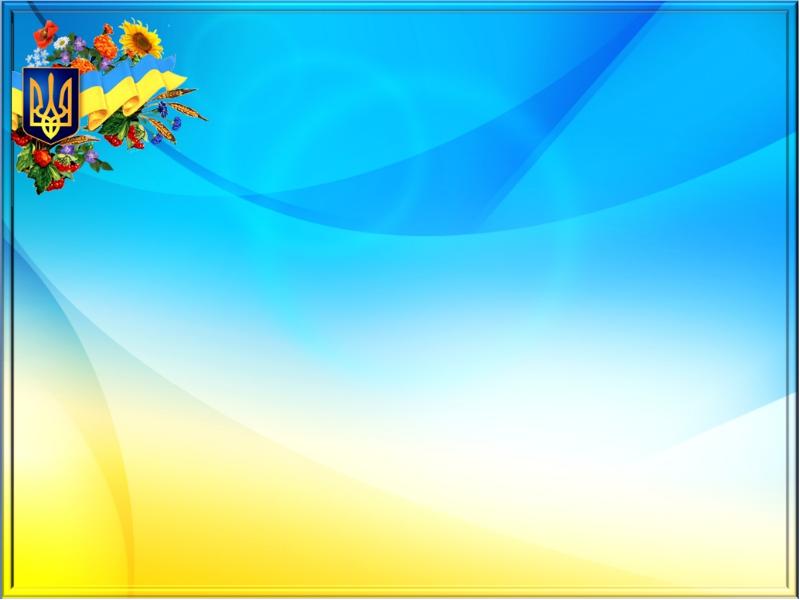 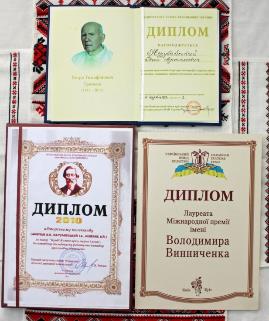 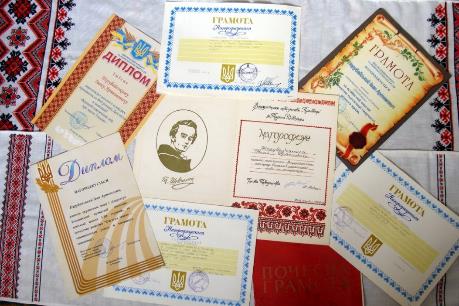 За свою педагогічну і творчу діяльність нагороджений багатьма грамотами та дипломами.
Член національної спілки журналістів України, лауреат Черкаської обласної краєзнавчої премії імені Михайла Максимовича.
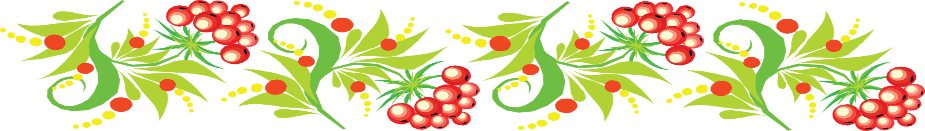 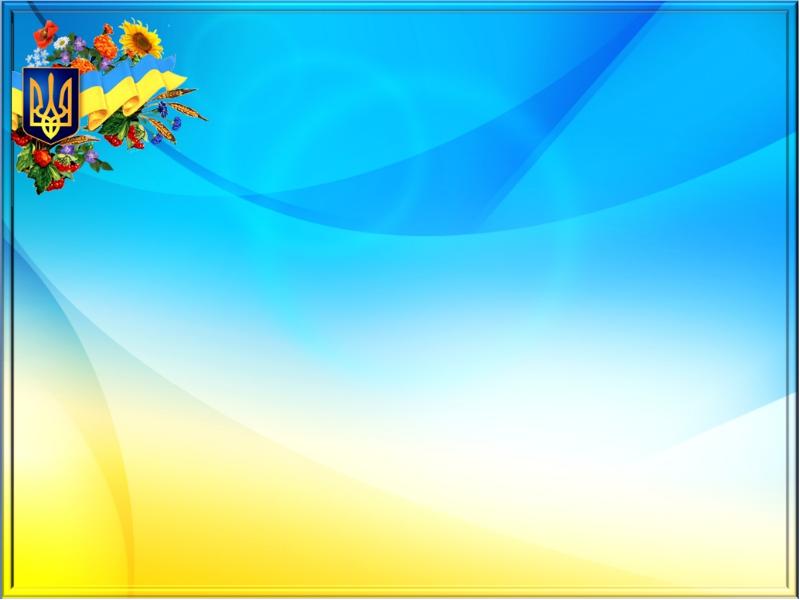 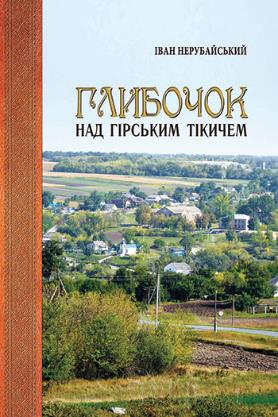 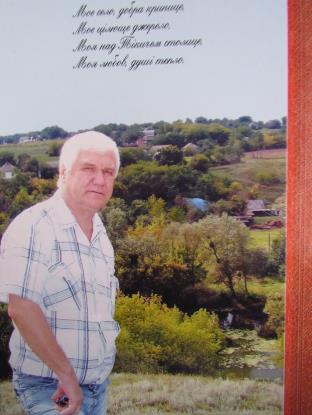 У 2018 році світ побачив науково – документальний, історико – краєзнавчий, художньо – публіцистичний монументальний твір «ГЛИБОЧОК НАД ГІРСЬКИМ ТІКИЧЕМ: Історія українського села на тлі історії України».
Ця об’ємна книга, по суті, сільська енциклопедія, яку має далеко не кожен населений пункт України.
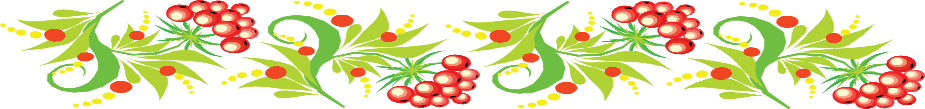 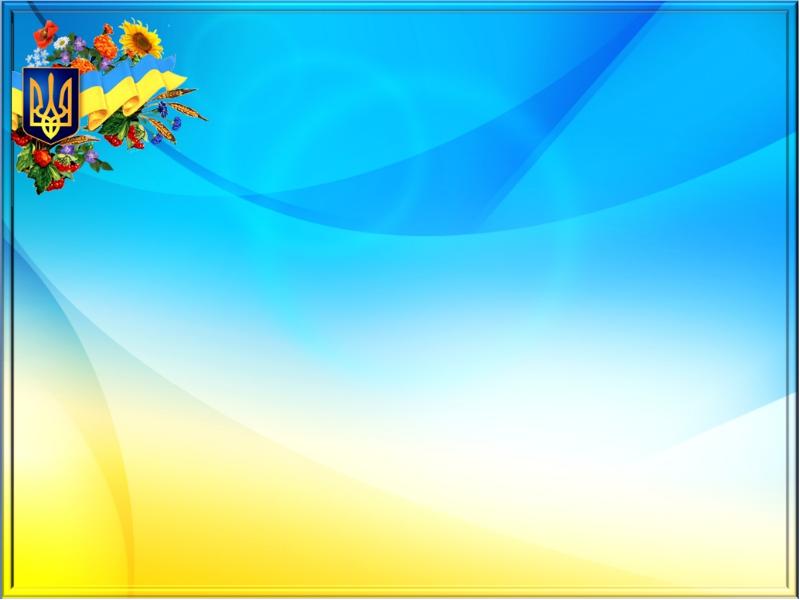 Безумовно, село Глибочок Тальнівського району, що розкинулось на крутих берегах Гірського Тікича,  пишається не лише його славною історією, мальовничими краєвидами, а і працьовитими, талановитими людьми, які прославляють його. Серед таких людей і є Іван Артемович Нерубайський. Він є уособленням справжнього патріота рідного краю, «малої Батьківщини», як каже він сам.
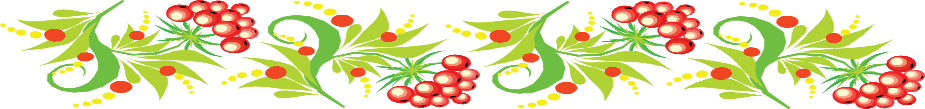 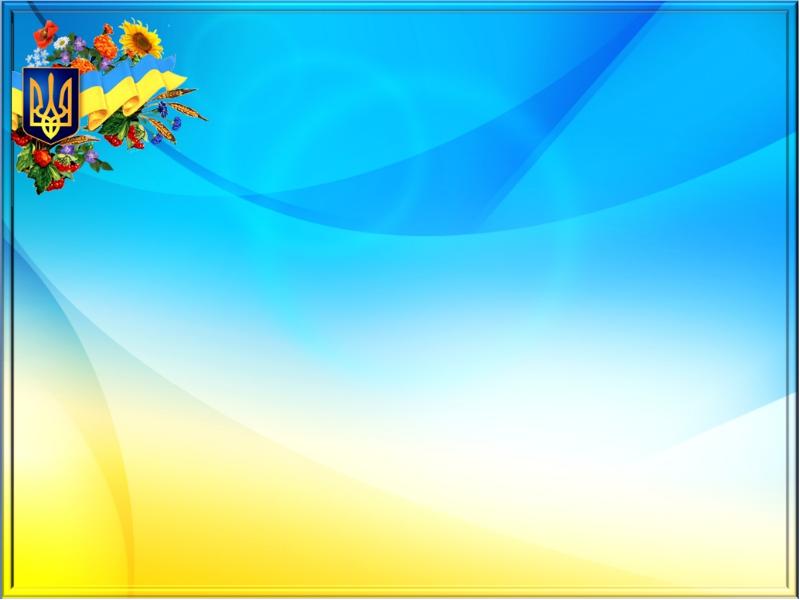 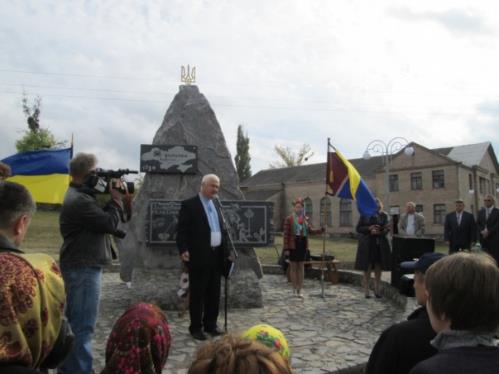 Іван Артемович Нерубайський на відкритті пам’ятного знака Засновникам села, до якого доклав теж чимало зусиль. І хоч  проживає нині на Київщині, та серце його завжди в рідному Глибочку.
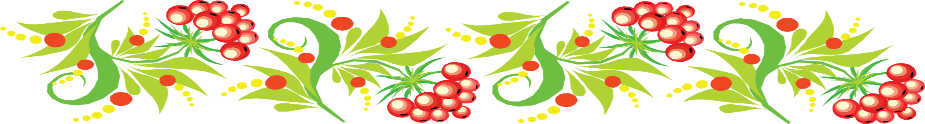 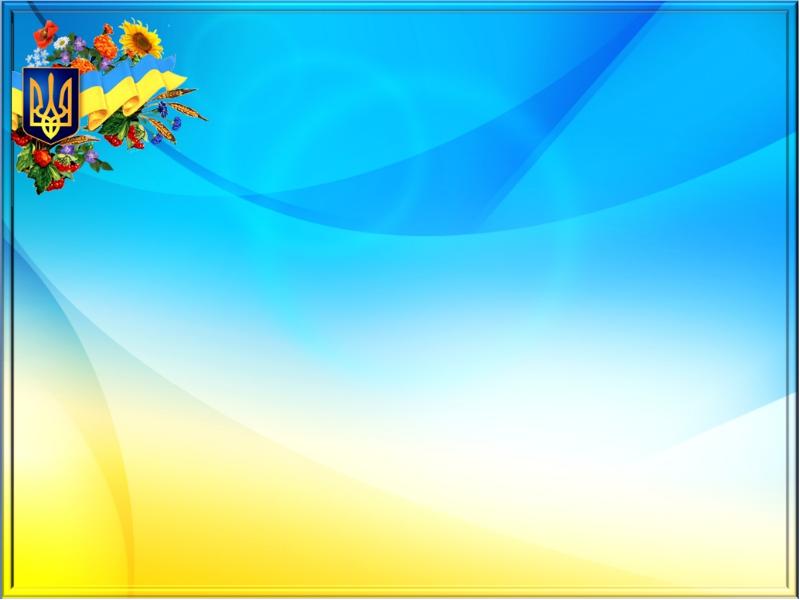 Вірші Івана Артемовича – то слова, що підіймають дух, наповнюють його впевненістю і незборимістю. 
 Про що б він не писав – про милу серцю Україну, предківську давнину, рідні місцини, батьків, дружину, друзів – він пише з любов’ю. Коли читаєш  його твори, серце переповнюють зворушливі почуття і  кріпиться Дух.
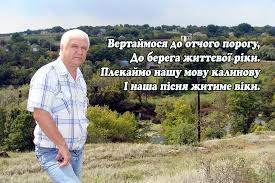 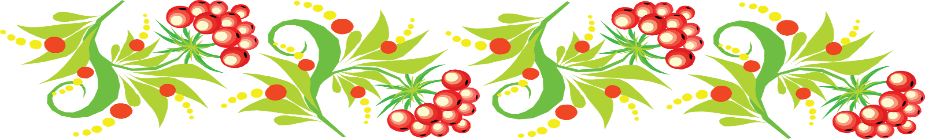